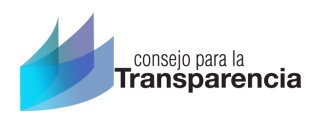 7° PROCESO DE FISCALIZACIÓN UNIVERSIDADES
TRANSPARENCIA ACTIVA 
2016
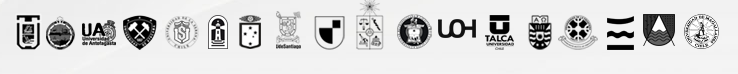 Dirección de Fiscalización
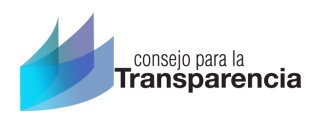 FICHA TÉCNICA
Período de fiscalización
	17 de Noviembre de 2016 – 20 de Diciembre de 2016

Información fiscalizada
	Octubre de 2016 (información publicada en Noviembre de 2016)


Universo
	18 Universidades (se suman las Universidades de Aysén y de O’Higgins)

Objetivo

	Evaluar el cumplimiento de la información publicada en el sitio web de cada Universidad, con las exigencias del artículo 7° de la Ley de Transparencia y de la Instrucción General 11 del Consejo para la Transparencia y la incorporación de las omisiones y observaciones contenidas en informe anterior.
*Se evalúan, pero no tienen incidencia en el puntaje
Dirección de Fiscalización
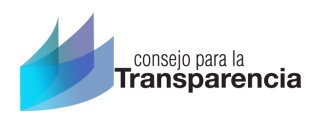 PUNTAJE PROMEDIO
*Sin incluir la U. de O’Higgins y Aysén.
Dirección de Fiscalización
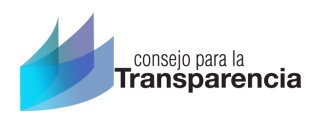 PUNTAJE PROMEDIO
*Primera Fiscalización
Dirección de Fiscalización
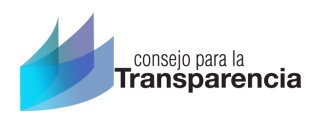 PUNTAJE PROMEDIO
Variación puntaje promedio 2015-2016
*Se incluyen Universidades de Aysén y de O’Higgins.
Dirección de Fiscalización
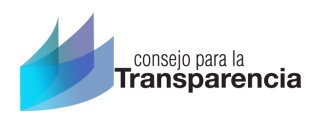 PUNTAJES HISTÓRICOS
*Se incluyen Universidades de Aysén y de O’Higgins.
Dirección de Fiscalización
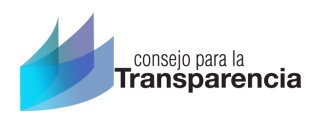 VARIACIONES HISTÓRICAS DE PUNTAJE
*Se incluyen Universidades de Aysén y de O’Higgins.
Dirección de Fiscalización
PUNTAJES PROMEDIO POR MATERIA
No se informa cada uno de los trámites de admisión y matrícula para pre y postgrado.
No se informa actos, tales como, admisión especial.
Información desactualizada.
Dirección de Fiscalización
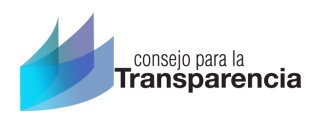 RESULTADOS USABILIDAD
86,84%
Puntaje Promedio Usabilidad
(16 Universidades)
82,16%
Puntaje Promedio Usabilidad
(18 Universidades)
Dirección de Fiscalización
INCUMPLIMIENTOS GENERALES
Ítem 1.4: Personal y sus remuneraciones (información desactualizada)
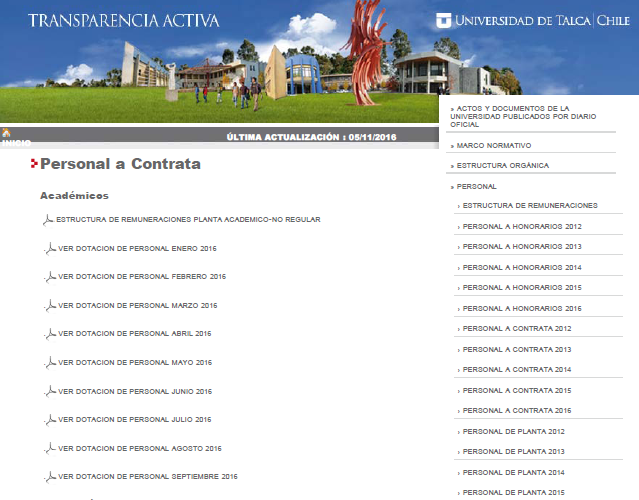 Dirección de Fiscalización
INCUMPLIMIENTOS GENERALES
Ítem 1.7: Actos con efectos sobre terceros (No presenta la información como lo señala la normativa)
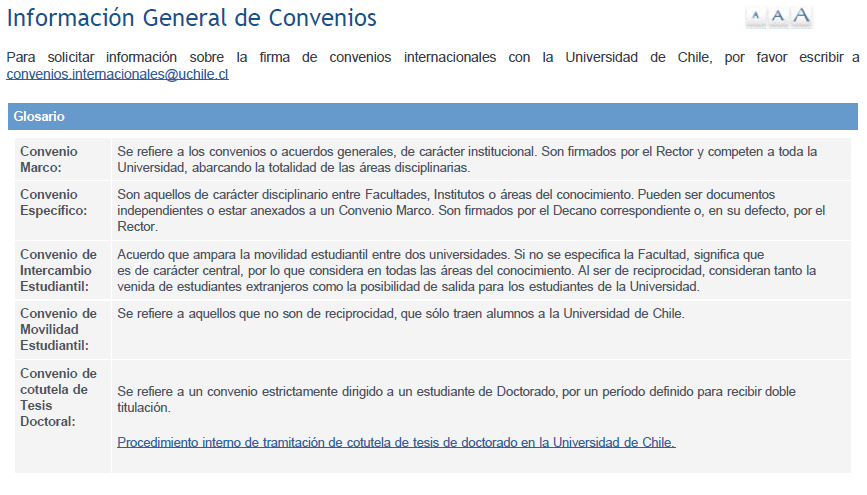 Dirección de Fiscalización
INCUMPLIMIENTOS GENERALES
Ítem 1.7: Actos con efectos sobre terceros (no se presentan las tipologías Convenios de colaboración, resoluciones de ingresos especiales, reglamentos de planes de estudios, entre otras)
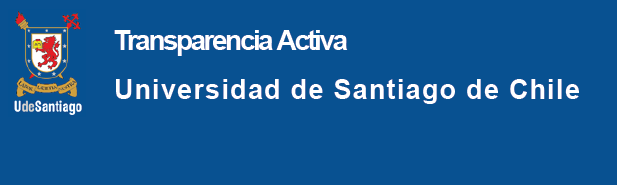 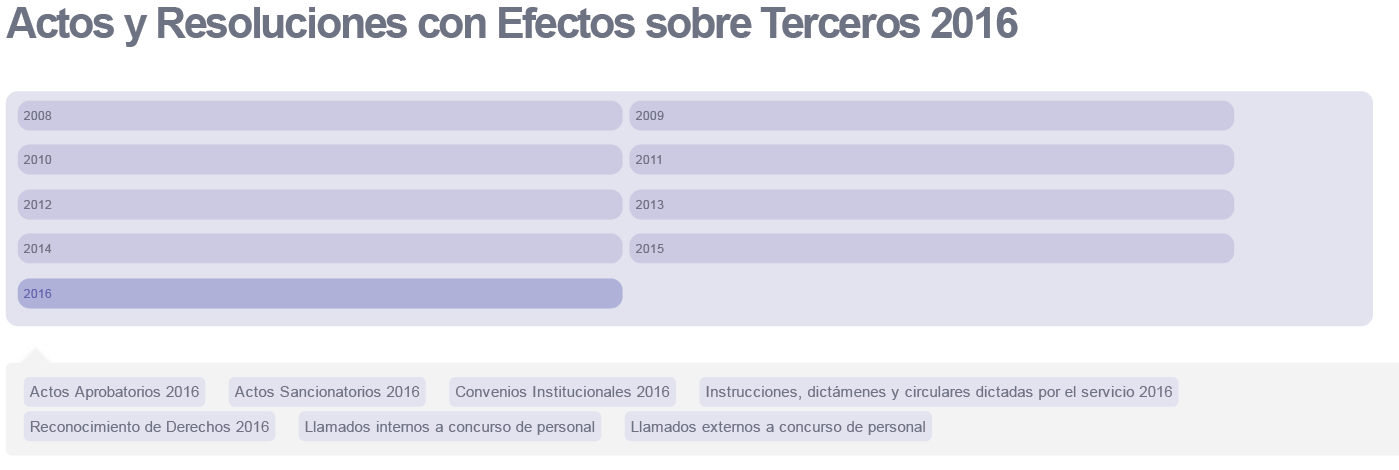 Dirección de Fiscalización
INCUMPLIMIENTOS GENERALES
Ítem 1.8: Trámites (No se informan los trámites y requisitos para acceder a los servicios otorgados por la Universidad)
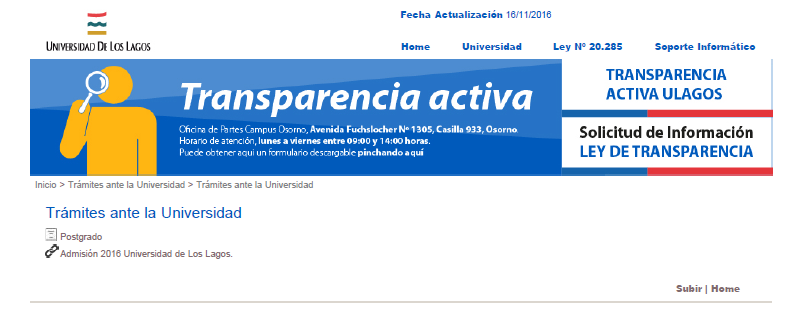 Dirección de Fiscalización
INCUMPLIMIENTOS GENERALES
Ítem 1.9: Subsidios y beneficios (Información desactualizada)
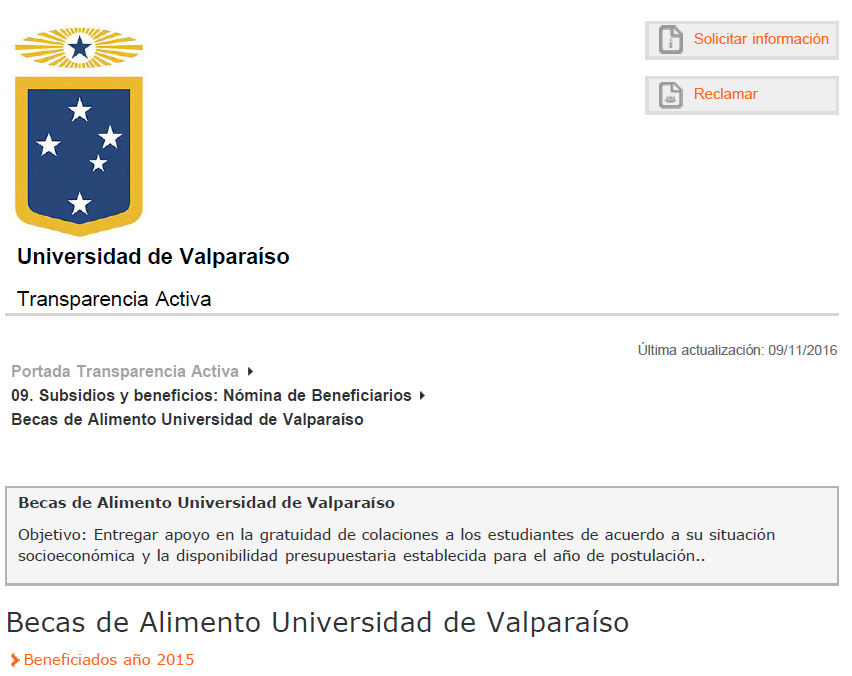 Dirección de Fiscalización
USABILIDAD
Buena práctica: Informa contacto en caso de dificultades técnicas
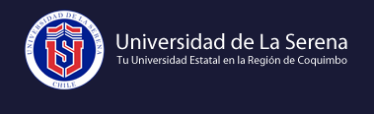 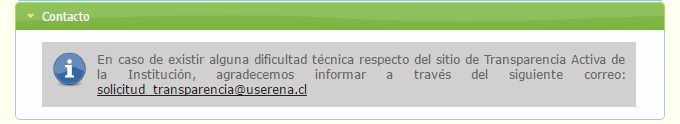 Dirección de Fiscalización
USABILIDAD
Mala práctica: No presenta información de transparencia activa
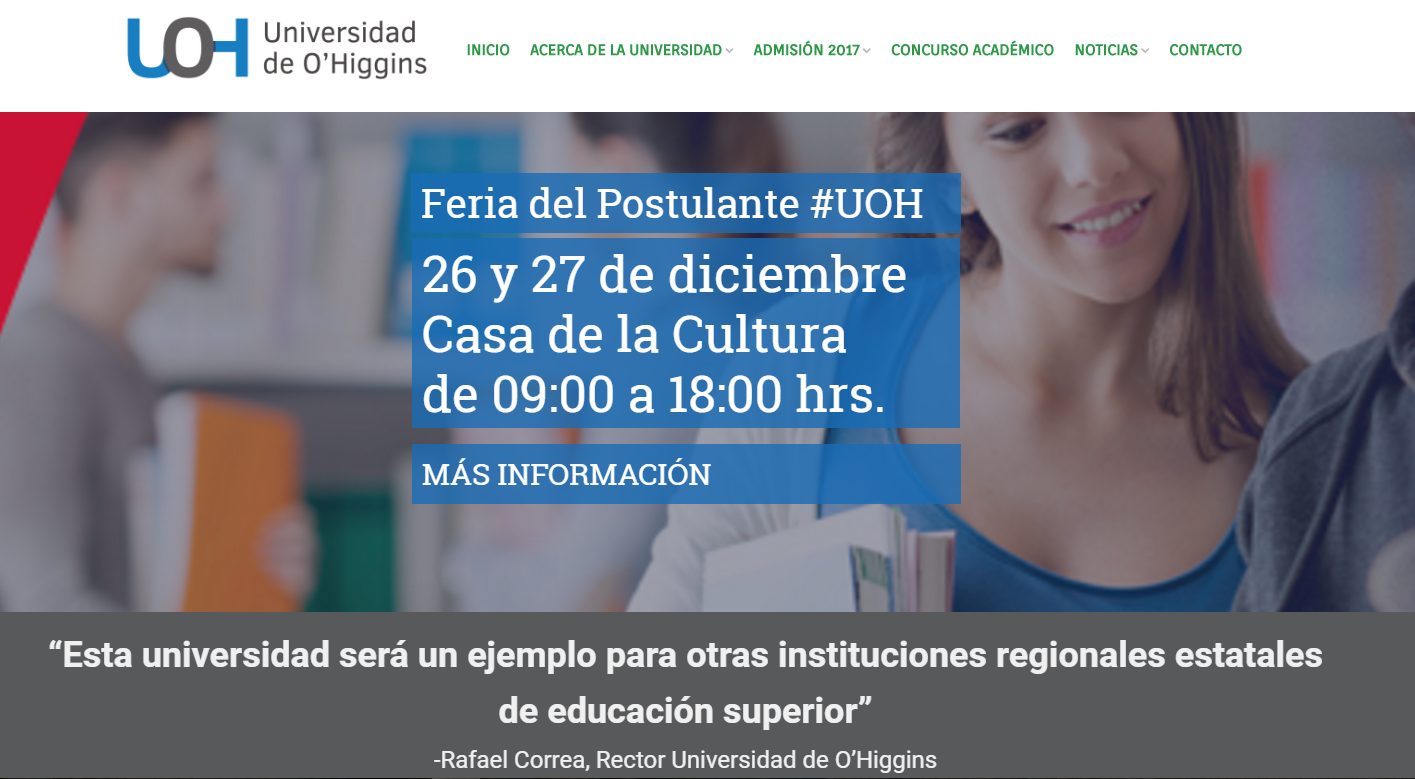 Dirección de Fiscalización
Dirección de Fiscalización